МБОУ   «СОШ с.Гендерген»
Цифровая образовательная среда
[Speaker Notes: Оригинальные шаблоны для презентаций: https://presentation-creation.ru/powerpoint-templates.html 
Бесплатно и без регистрации.]
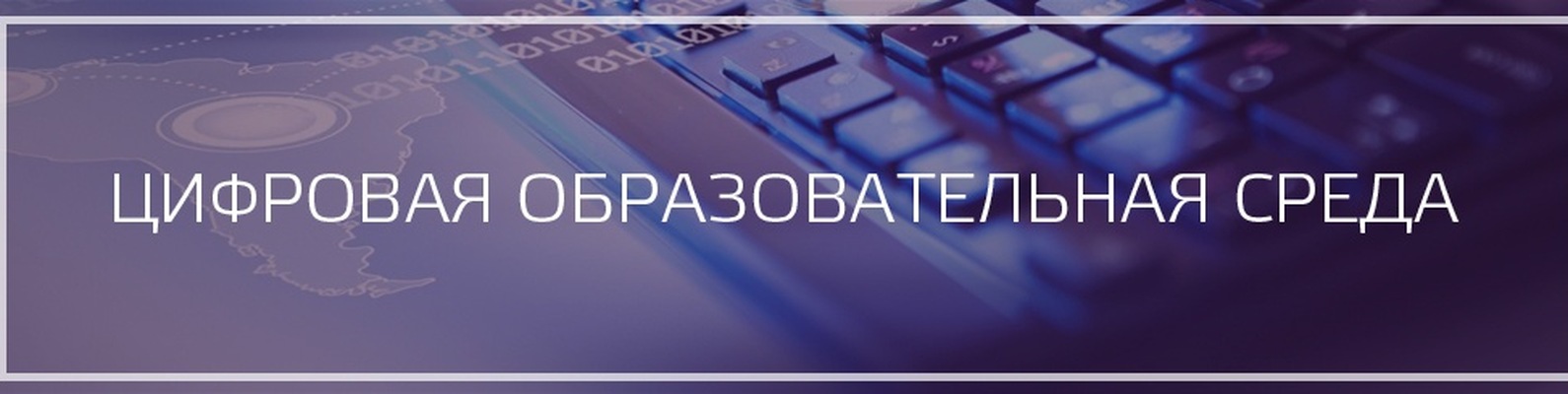 Сроки реализации01.01.2019 — 30.12.2024
О ПРОЕКТЕ


      Приоритетный проект в области образования «Современная цифровая образовательная среда в Российской Федерации» был утвержден Правительством Российской Федерации 25 октября 2016 года
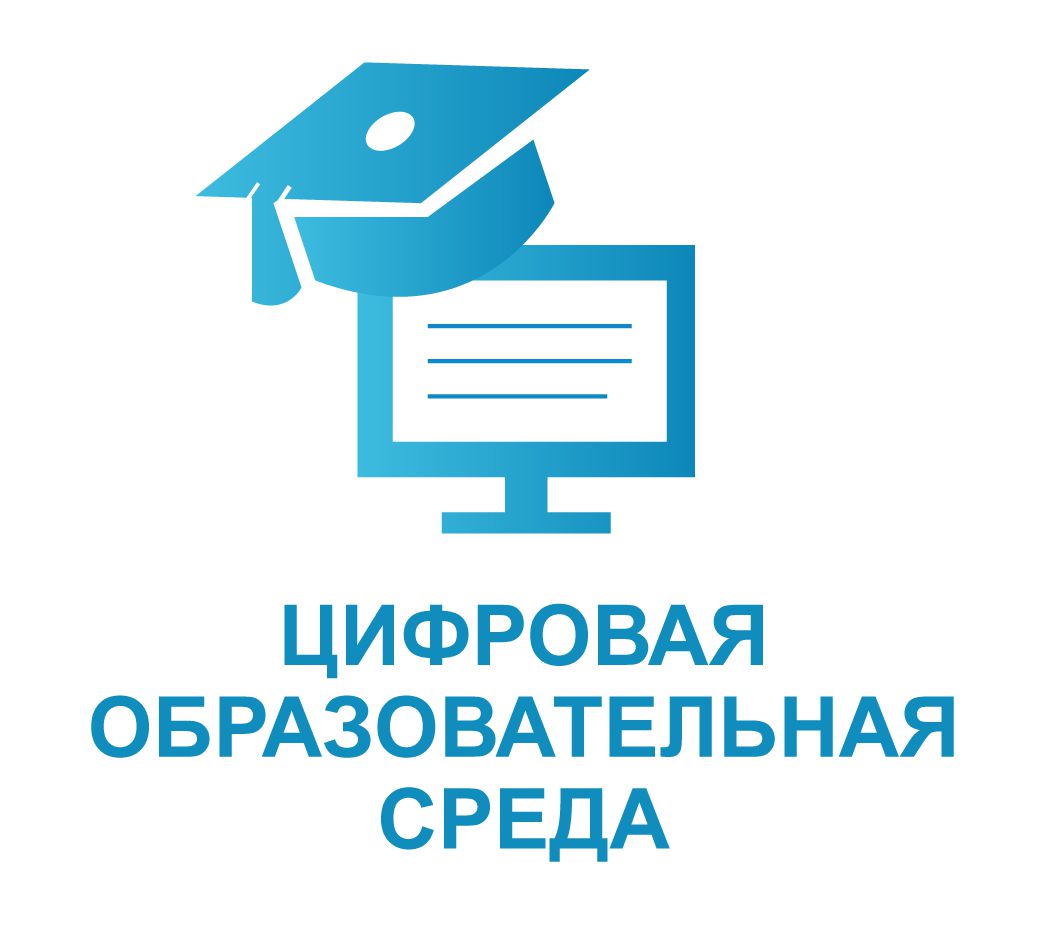 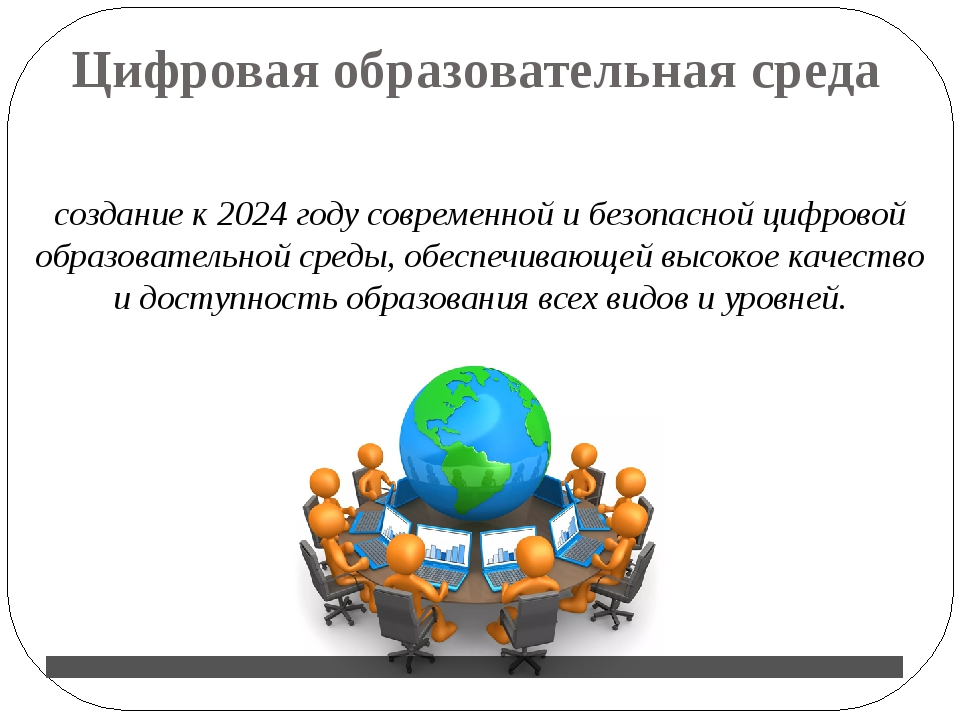 Федеральный проект «Цифровая образовательная среда» направлен на создание и внедрение в образовательных организациях цифровой образовательной среды, а также обеспечение реализации цифровой трансформации системы образования. 
    В рамках проекта ведется работа по оснащению организаций современным оборудованием и развитию цифровых сервисов и контента для образовательной деятельности.
ЗА СЧЕТ МЕРОПРИЯТИЙ ПРОЕКТА К КОНЦУ 2024 ГОДА БУДУТ ДОСТИГНУТЫ СЛЕДУЮЩИЕ РЕЗУЛЬТАТЫ И ПОКАЗАТЕЛИ:
В 29 549 ШКОЛАХ будет обновлена материально-техническая база для внедрения цифровой образовательной среды
620 700 ПЕДАГОГОВ будут подключены к федеральной информационно-сервисной платформе цифровой образовательной среды
340 центров цифрового образования детей «IT-КУБ»будут открыты во всех субъектах Российской Федерации
40% педагогов из не менее чем 30% школ будут использовать сервисы федеральной информационно-сервисной платформы цифровой образовательной среды
40% ОБРАЗОВАТЕЛЬНЫХ ОРГАНИЗАЦИЙ из числа субъектов Российской Федерации, участвующих в эксперименте по модернизации начального общего, основного общего и среднего общего образования, будут оснащены компьютерным, мультимедийным, презентационным оборудованием и программным обеспечением
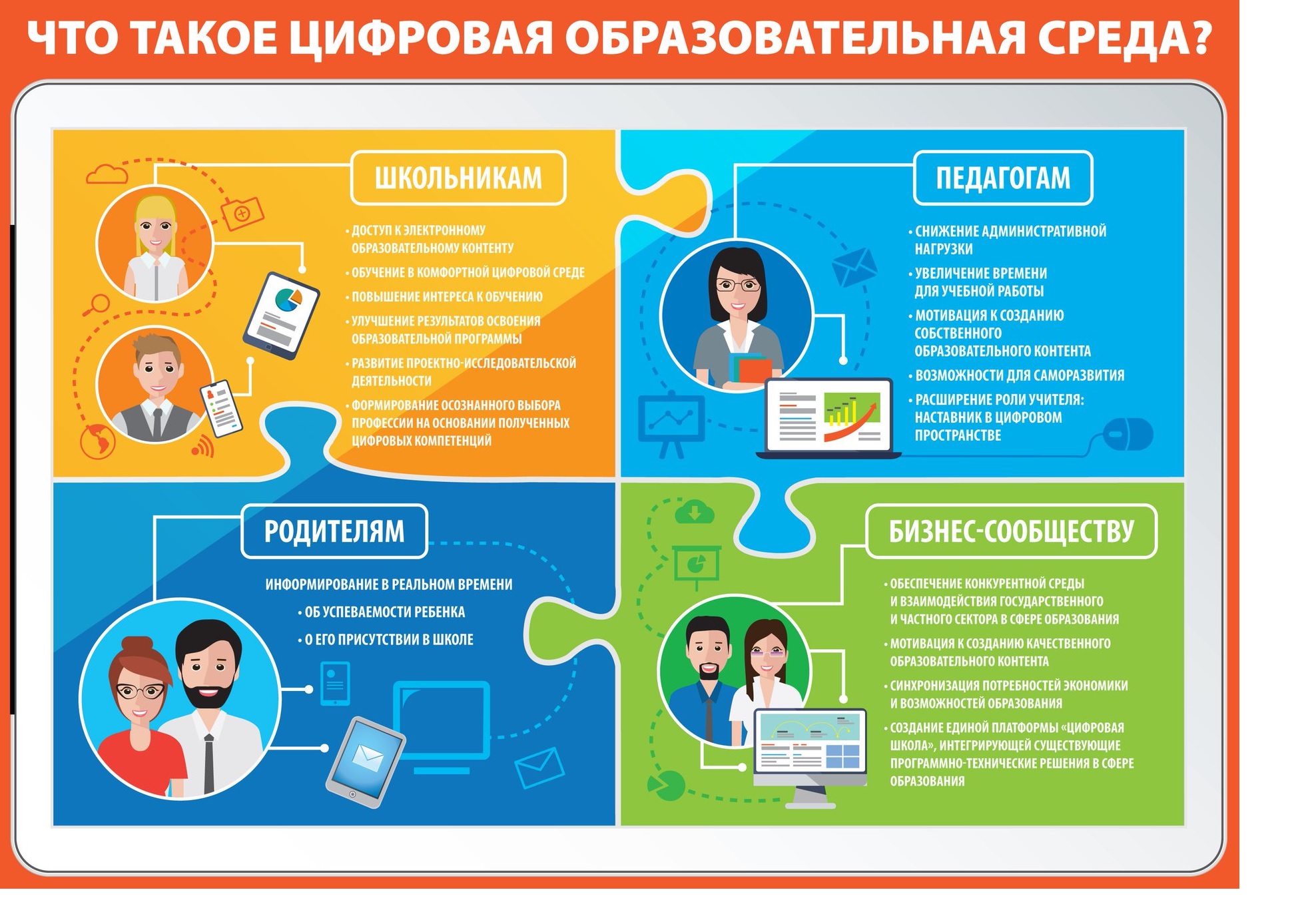 по данному направлению в нашей школе будет проводиться работа :
Использование интерактивных досок, 
планшетов и нетбуков для обучения
1
Регистрация и работа педагогов и учащихся
 на различных онлайн-платформах
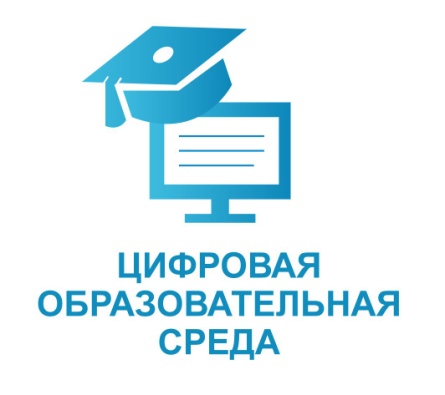 2
Использование дистанционных 
форм обучения
3
4
Участие в онлайн-конкурсах, олимпиадах и конференциях
5
Ведение электронных журналов
Спасибо за внимание!